Photomicrographs of Plant foods  

	Bean: Lupini (Fava)
Permission to reproduce original photomicrographs used to make this  collection may be obtained from 
  
 Dr. David O. Norris at
   david.norris@colorado.edu
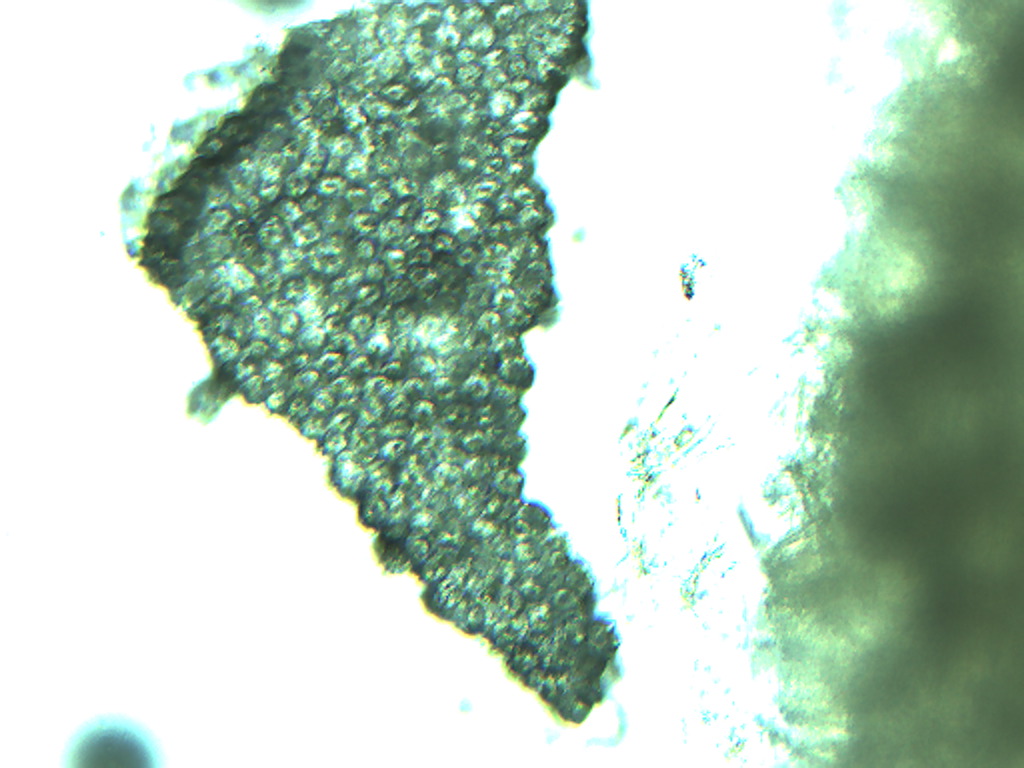 [Speaker Notes: 68. Vicia sativa L.  Bean, lupini (= fava bean).  Seed coat fragment (testa), 10X.]
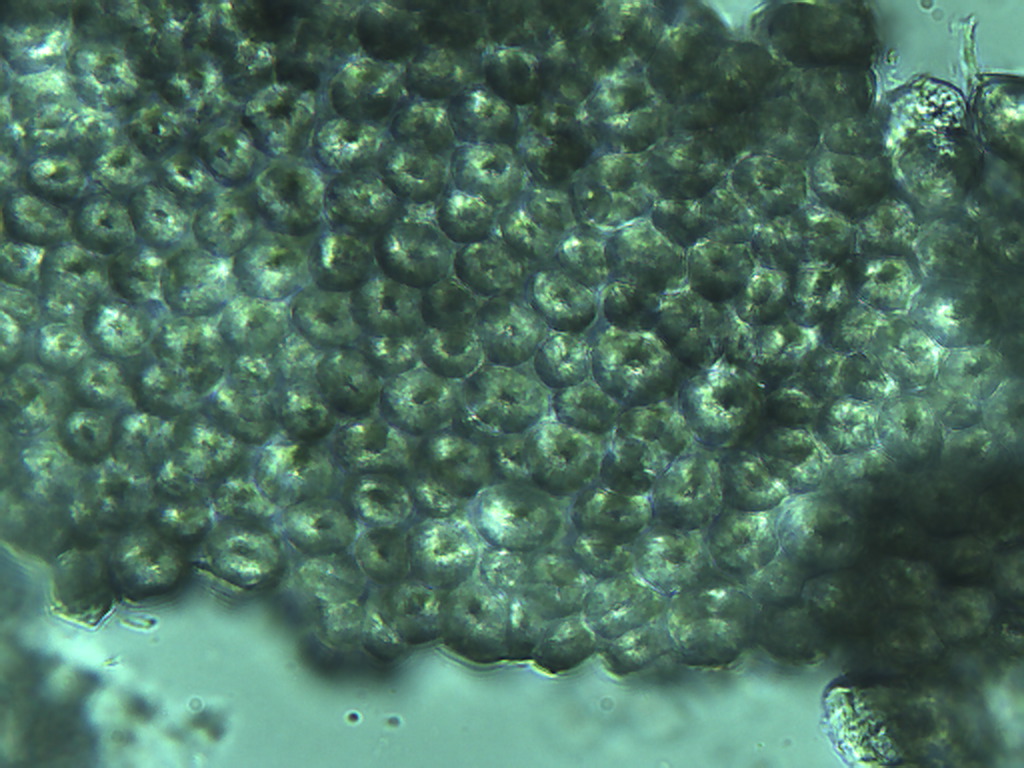 [Speaker Notes: 69. Bean, lupini (fava).  Seed coat (testa), 25X]
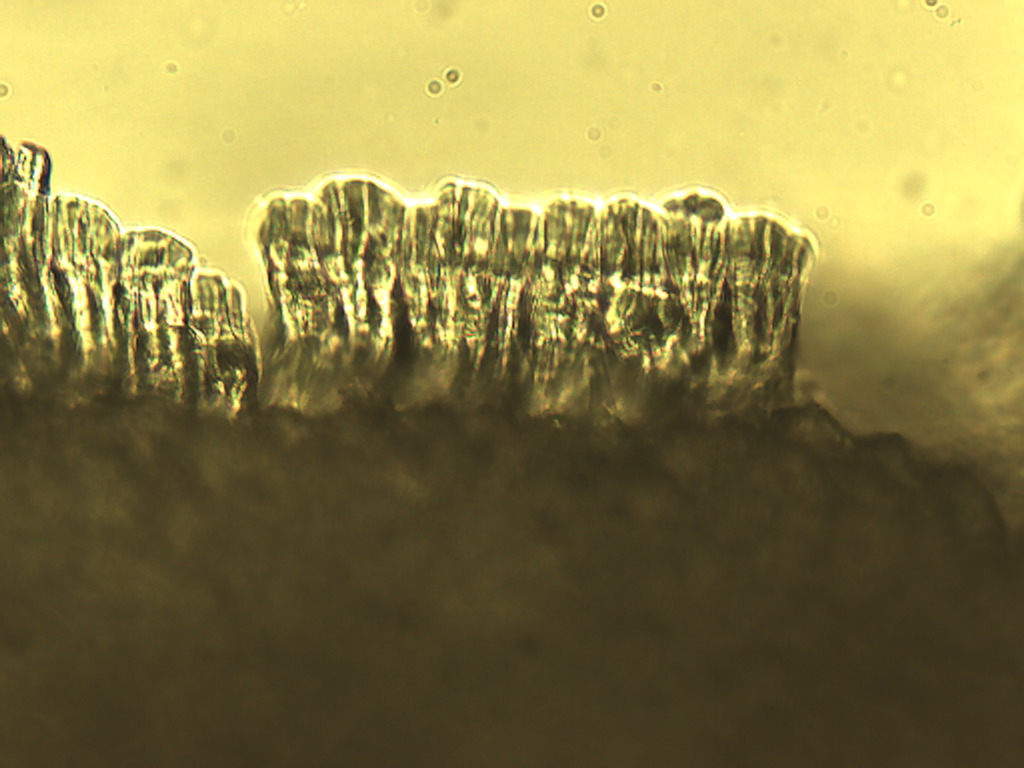 [Speaker Notes: 70. Bean, lupini (fava).  Side view of seed coat showing extreme thickness of these cells resulting in a very tough, inedible seed coat. 25X]
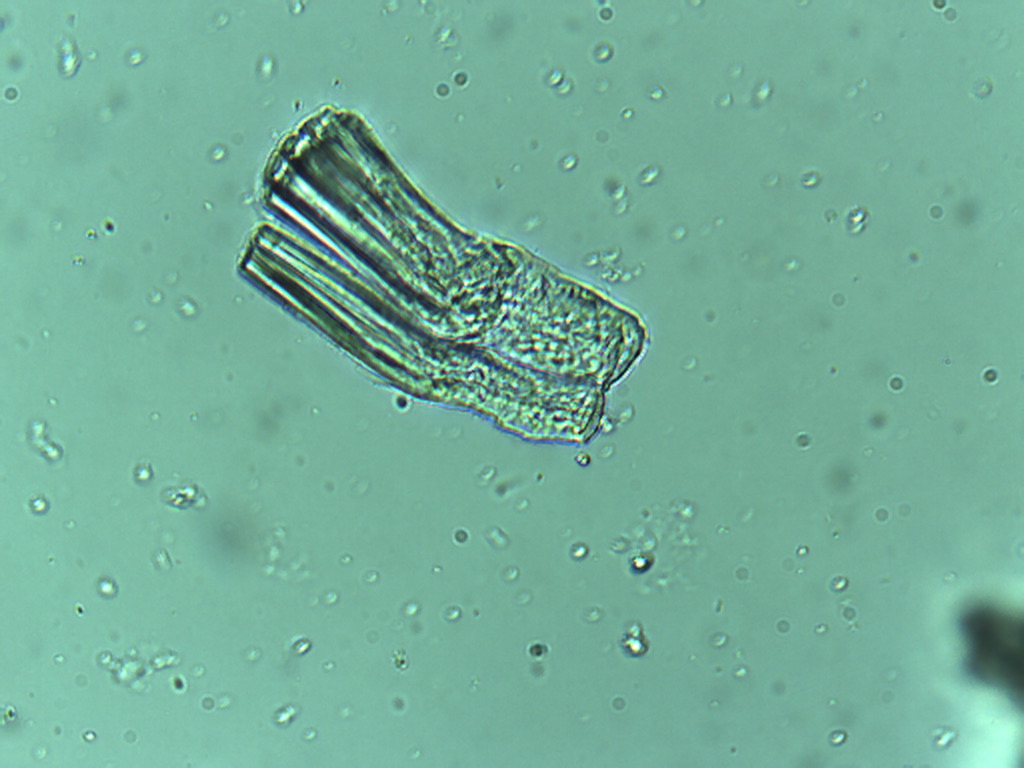 [Speaker Notes: 71a. Bean, lupini (fava).  Isolated seed coat cells, 25X.]